Μπλε όνειρα
Μπ
μπ
Χατσίκου Ιωάννα http://taksiasterati.blogspot.gr
Τι τίτλο θα δίνατε στον πίνακα;
Τι βλέπετε;
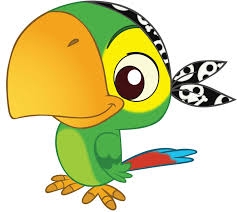 [Speaker Notes: Τα παιδιά παρατηρούν τον πίνακα «Ο κήπος» του Μιρό.]
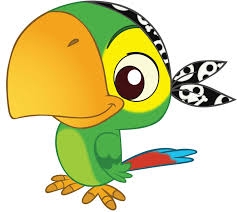 Τι παρατηρείτε;
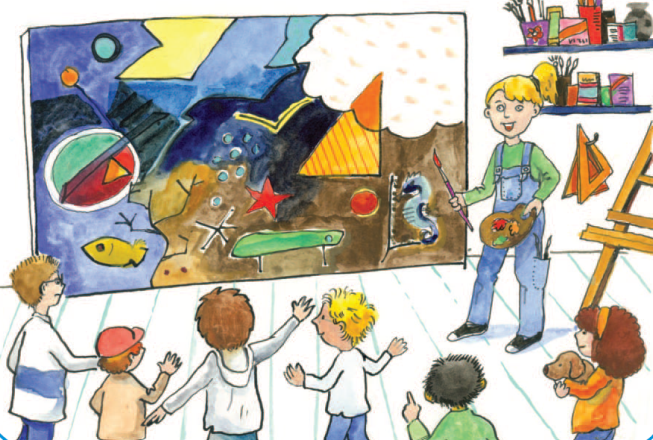 Ακούμε!
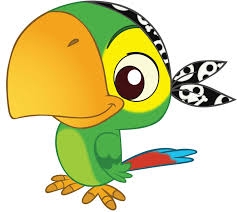 [Speaker Notes: Διαβάζω 1η φορά]
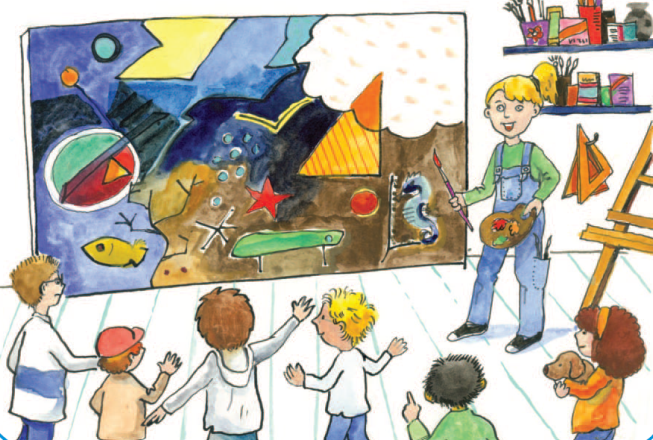 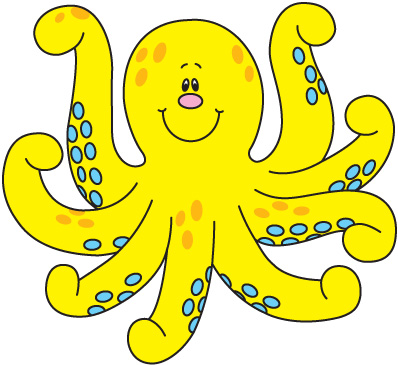 Μπορείτε να βάλετε τις εικόνες στη σωστή θέση;
[Speaker Notes: Διαβάζω 2η φορά. O Άκης Οχταποδάκης φέρνει εικόνες.]
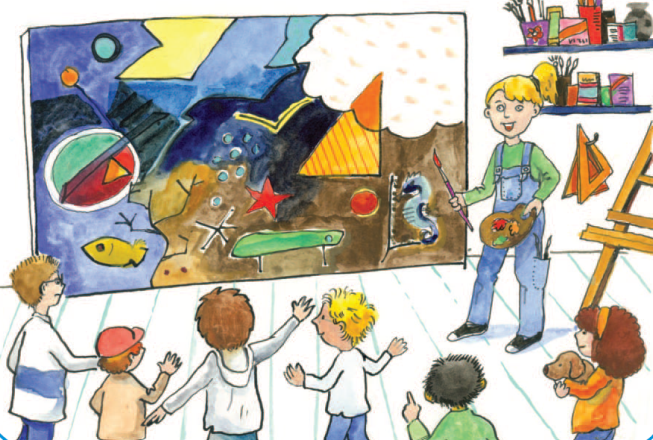 Διαβάζουμε όλοι μαζί.
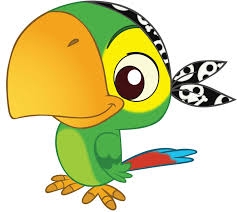 [Speaker Notes: Διαβάζουμε όλοι μαζί.]
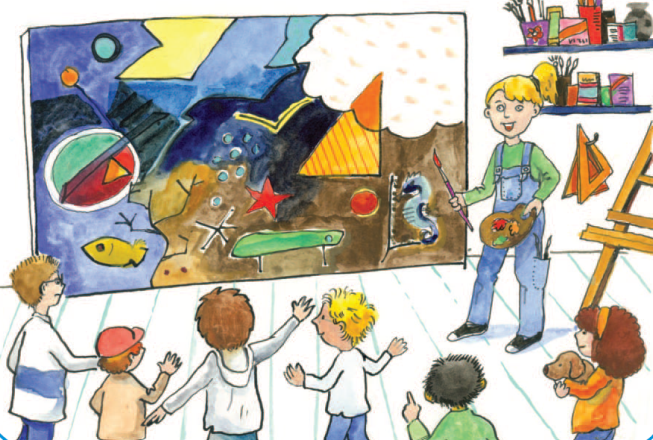 Διαβάζουμε με ρόλους.
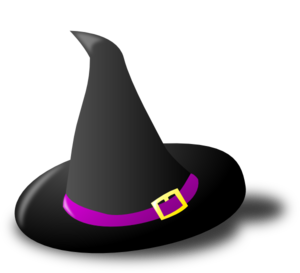 Μπορείς να βρεις τις αντίθετες λέξεις από αυτές που κύκλωσα;
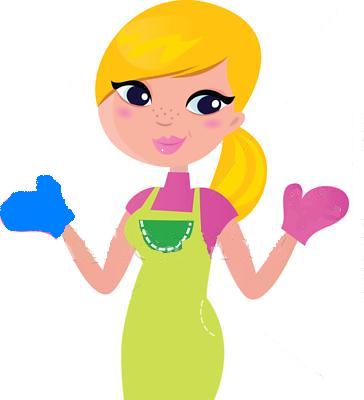 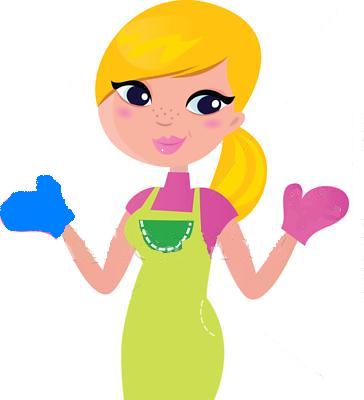 πολύχρωμος≠ μονόχρωμος
τεράστιος≠μικρούτσικος
διαφορετικά≠ ίδια
Αφού ήρθε η φίλη μου η Αντίθετη , ήρθα κι εγώ. Μπορείς να βρεις τα συνώνυμα;
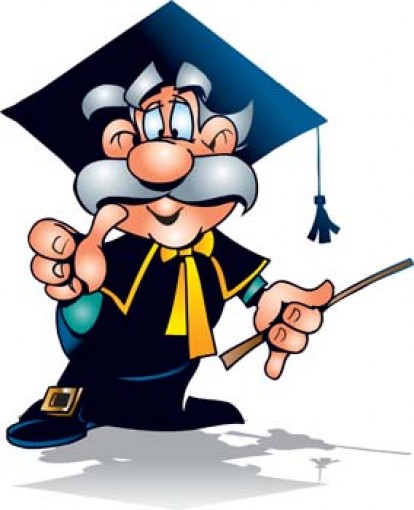 ακούμπησε= άγγιξε
τεράστιος= πελώριος,                      γιγάντιος
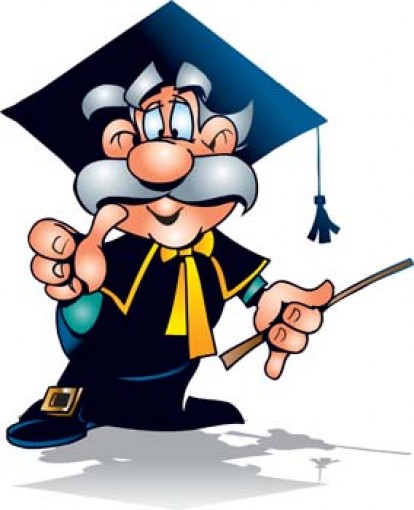 Μπ       μπ
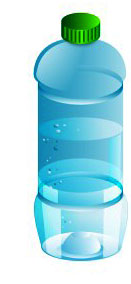 μπουκάλι
μπάλα
μπαλόνι
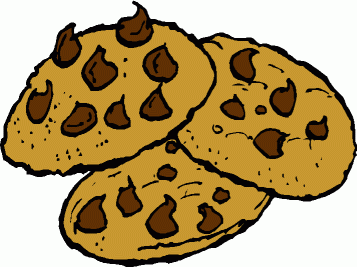 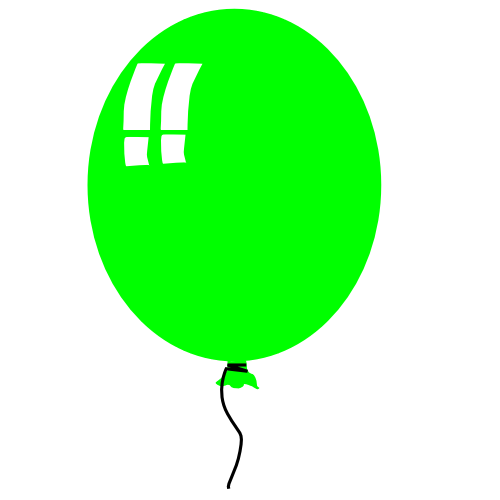 μπισκότα
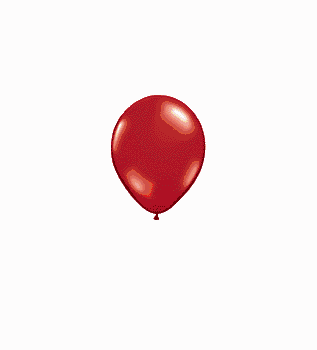 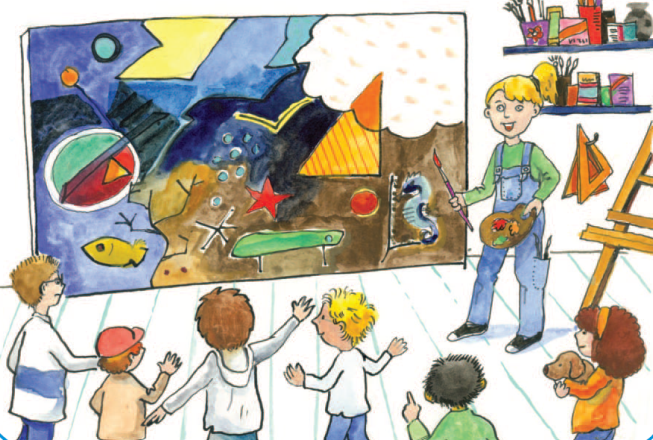 Σκάμε το μπαλόνι. Κάθε φορά που ακούμε λέξη με μπ φωνάζουμε μπουμ!
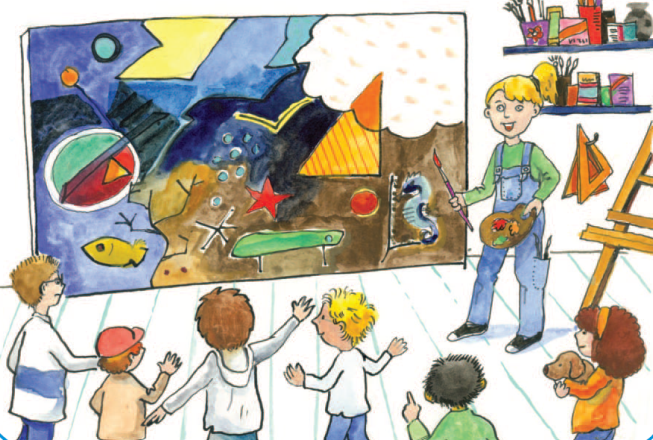 Βάφω με κόκκινο τα μπ.
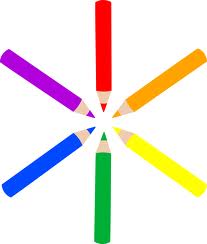 μπ
μπ
μπ
Μπ
Δουλεύουμε σε ομάδες και αντικαθιστούμε τις λέξεις του κειμένου με μπ με άλλες λέξεις με μπ. Κερδίζει η ομάδα με το πιο πρωτότυπο και αστείο κείμενο!
μπ
μπ
μπ
Μπ
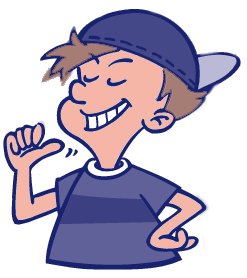 εγώ
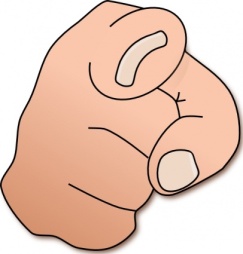 εσύ
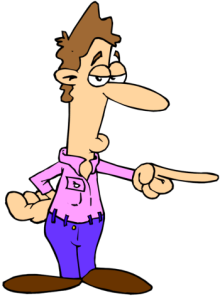 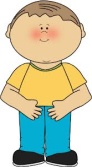 αυτός
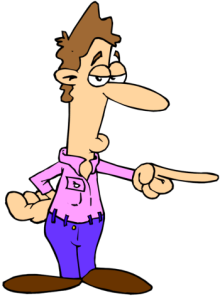 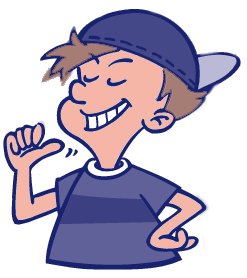 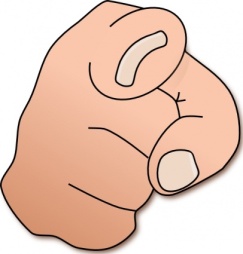 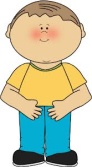 εσύ
εγώ
αυτός
μένω
μένεις
μένει
βλέπ__
βλέπ___
βλέπ___
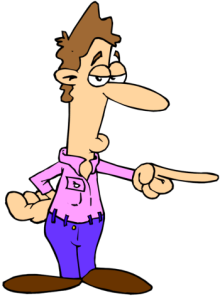 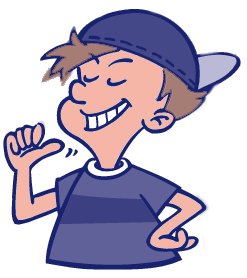 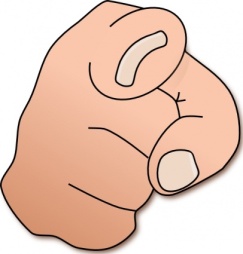 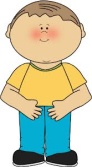 εσύ
εγώ
αυτός
μένω
μένεις
μένει
_____
κόβ__
_____
Μπλε όνειρα
Τετράδιο εργασιών
Διαβάζουμε.
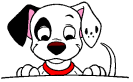 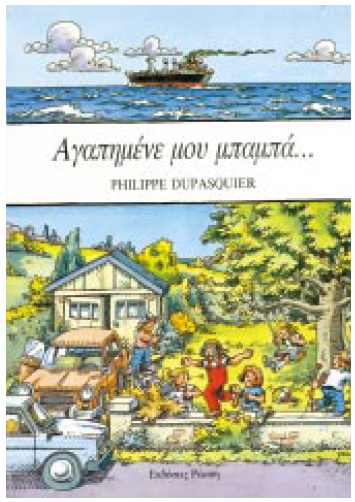 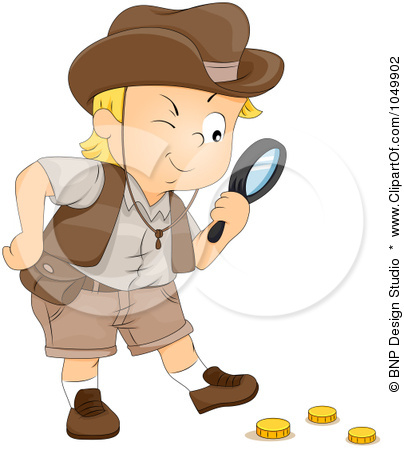 Χμ…Τι έχουμε εδώ;
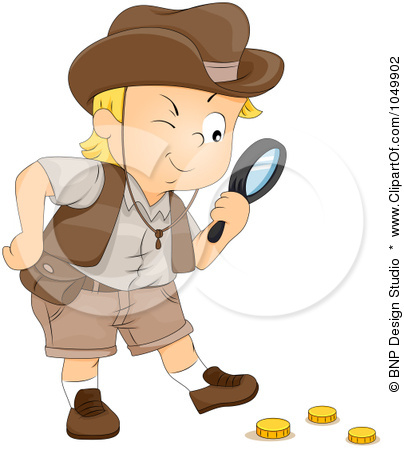 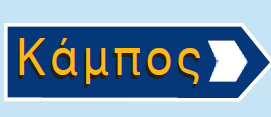 Πρέπει  λοιπόν να στρίψω…
Αν ακολουθήσω την πινακίδα πού θα βρεθώ;
Τι  είναι αυτό;
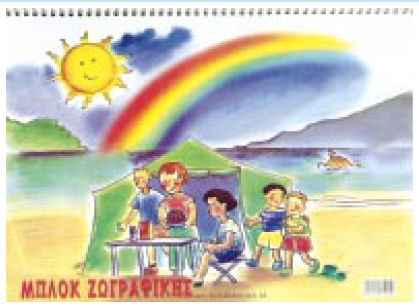 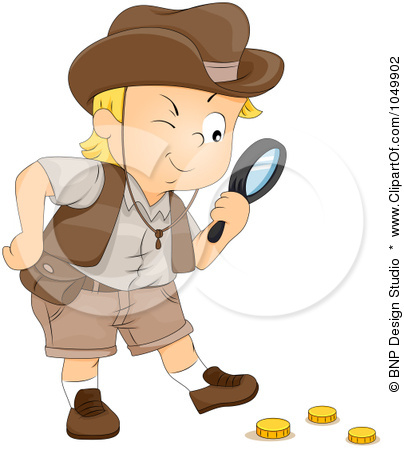 Αυτό είμαι σίγουρος πως ξέρετε όλοι τι είναι!
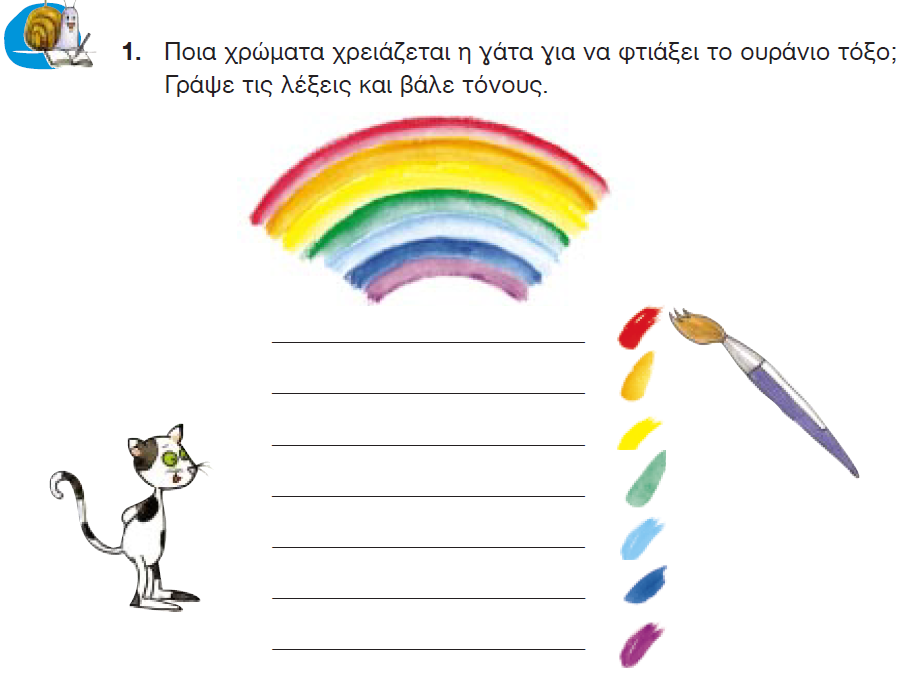 κόκκινο
πορτοκαλί
κίτρινο
πράσινο
γαλάζιο
μπλε
μοβ
Ας πάρουμε τα χρώματά μας τώρα για να φτιάξουμε νέα χρώματα!
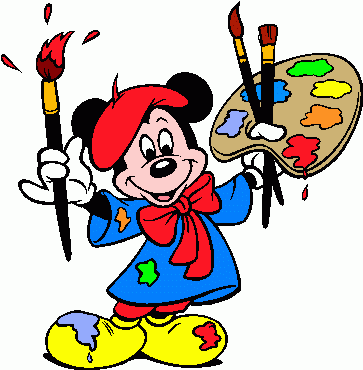 Παράλληλα ακούμε «Ποιο το χρώμα της αγάπης» από Λουδοβίκο των Ανωγείων
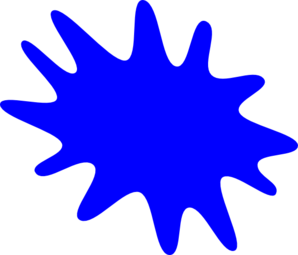 Έχουμε
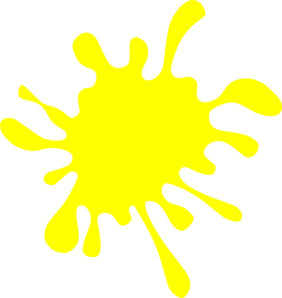 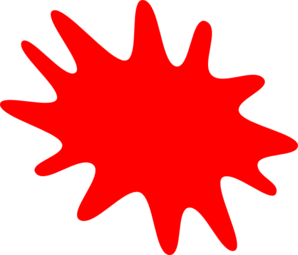 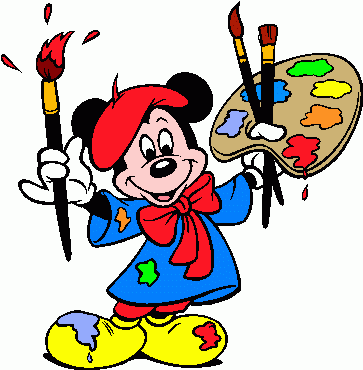 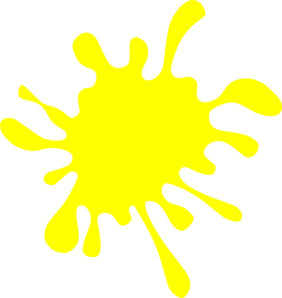 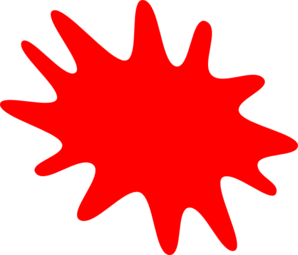 Αν βάλουμε
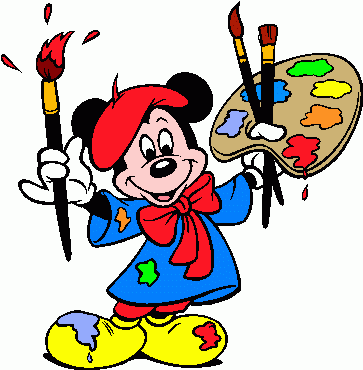 Φτιάχνουμε …
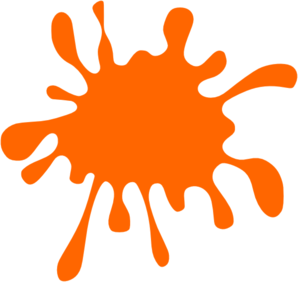 Αν βάλουμε
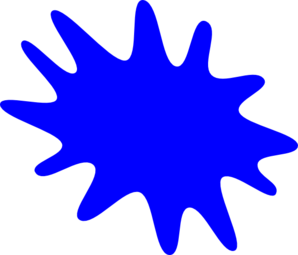 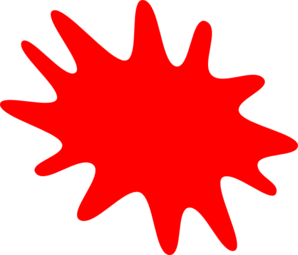 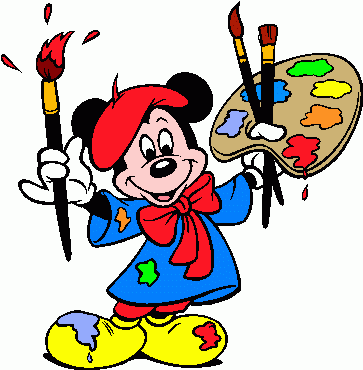 Φτιάχνουμε …
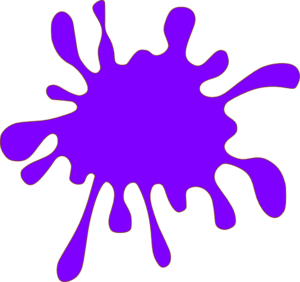 Αν βάλουμε
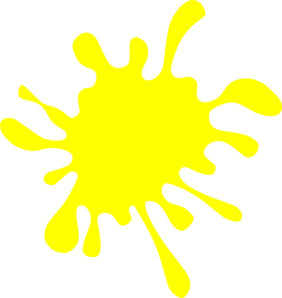 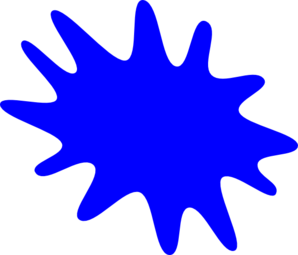 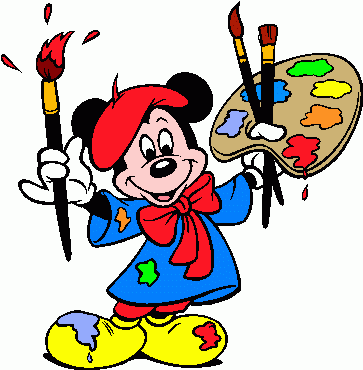 Φτιάχνουμε …
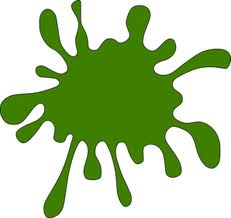 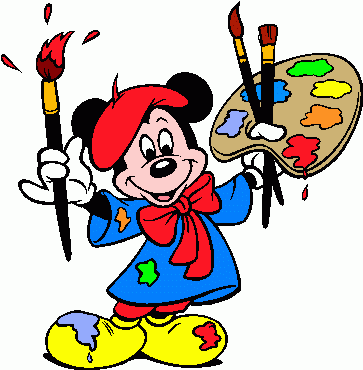 Τώρα μπορείς να λύσεις εύκολα την άσκηση!
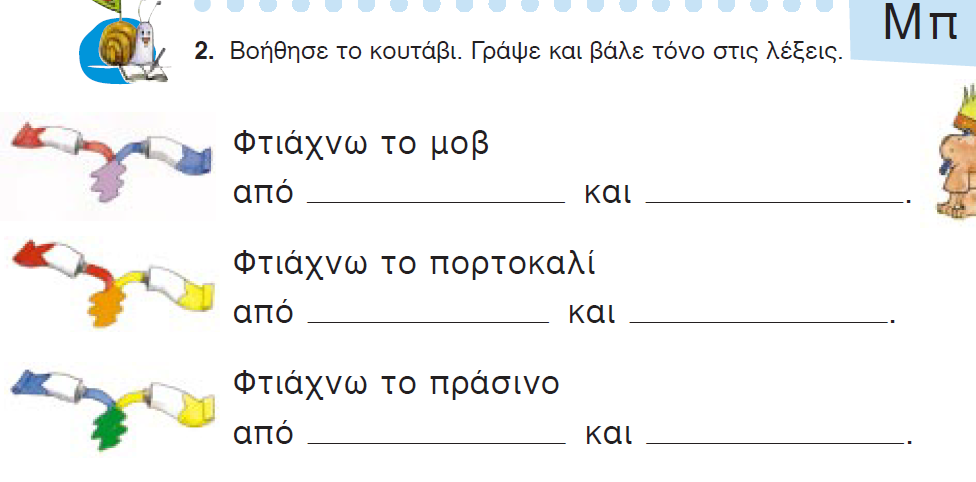 κόκκινο
μπλε
κόκκινο
κίτρινο
μπλε
κίτρινο
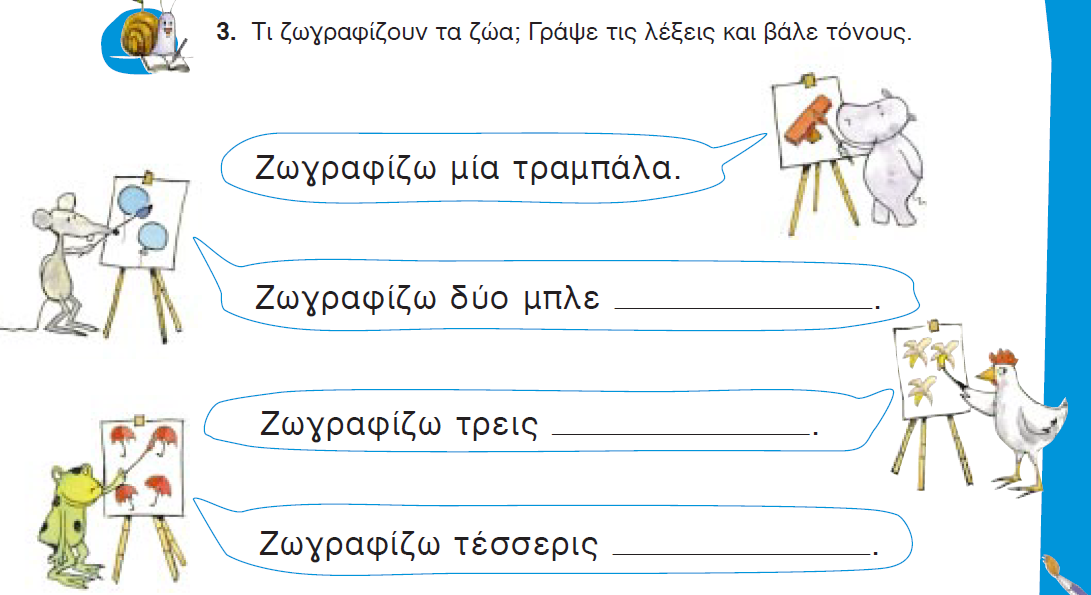 μπαλόνια .
μπανάνες.
ομπρέλες.
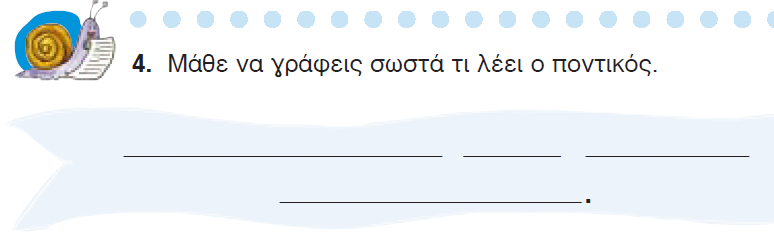 Ζωγραφίζω    δύο     μπλε
μπαλόνια .
Από τη μία στις πολλές
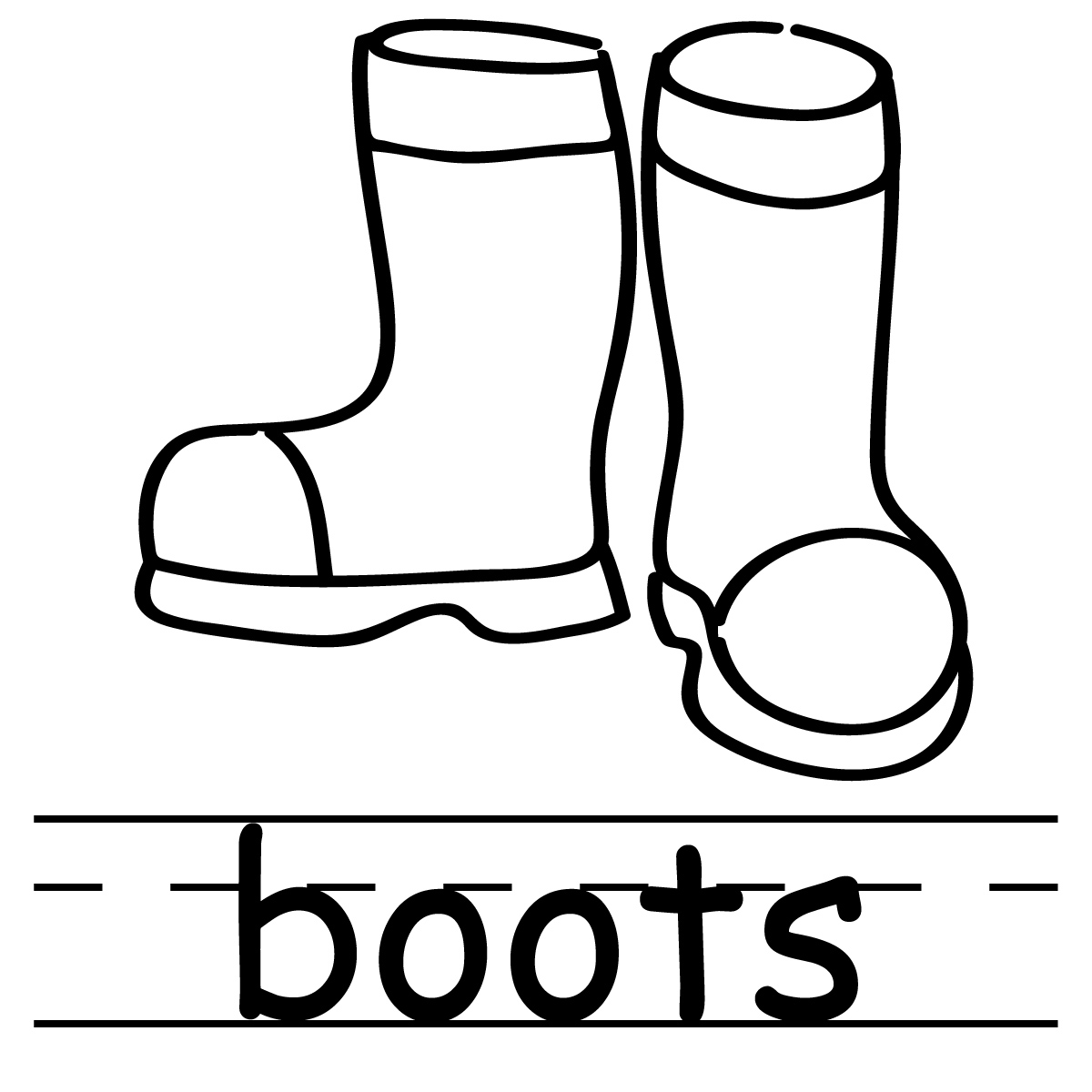 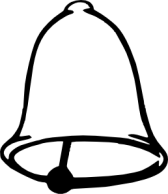 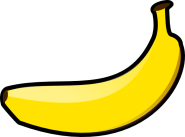 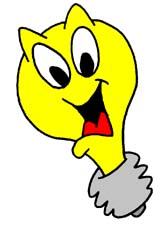 Από τον έναν στους πολλούς
Τι βλέπουμε; Σου θυμίζουν κάτι τα χρώματα αυτά;
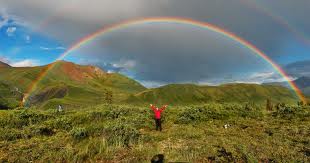 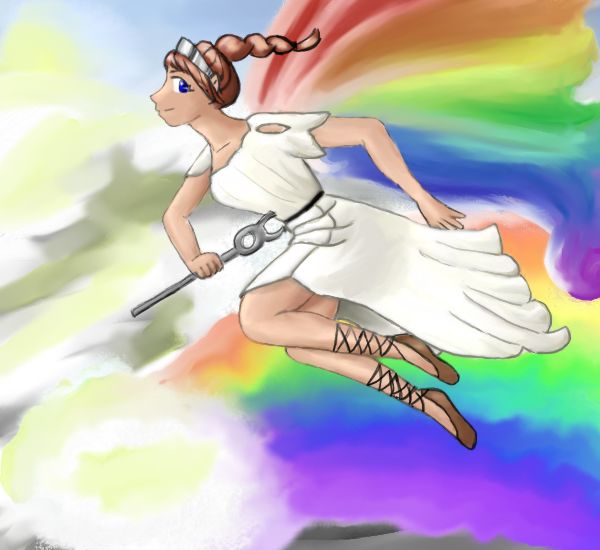 Εδώ βλέπουμε πιο καθαρά τα χρώματα του ουράνιου τόξου. Ποια είναι;
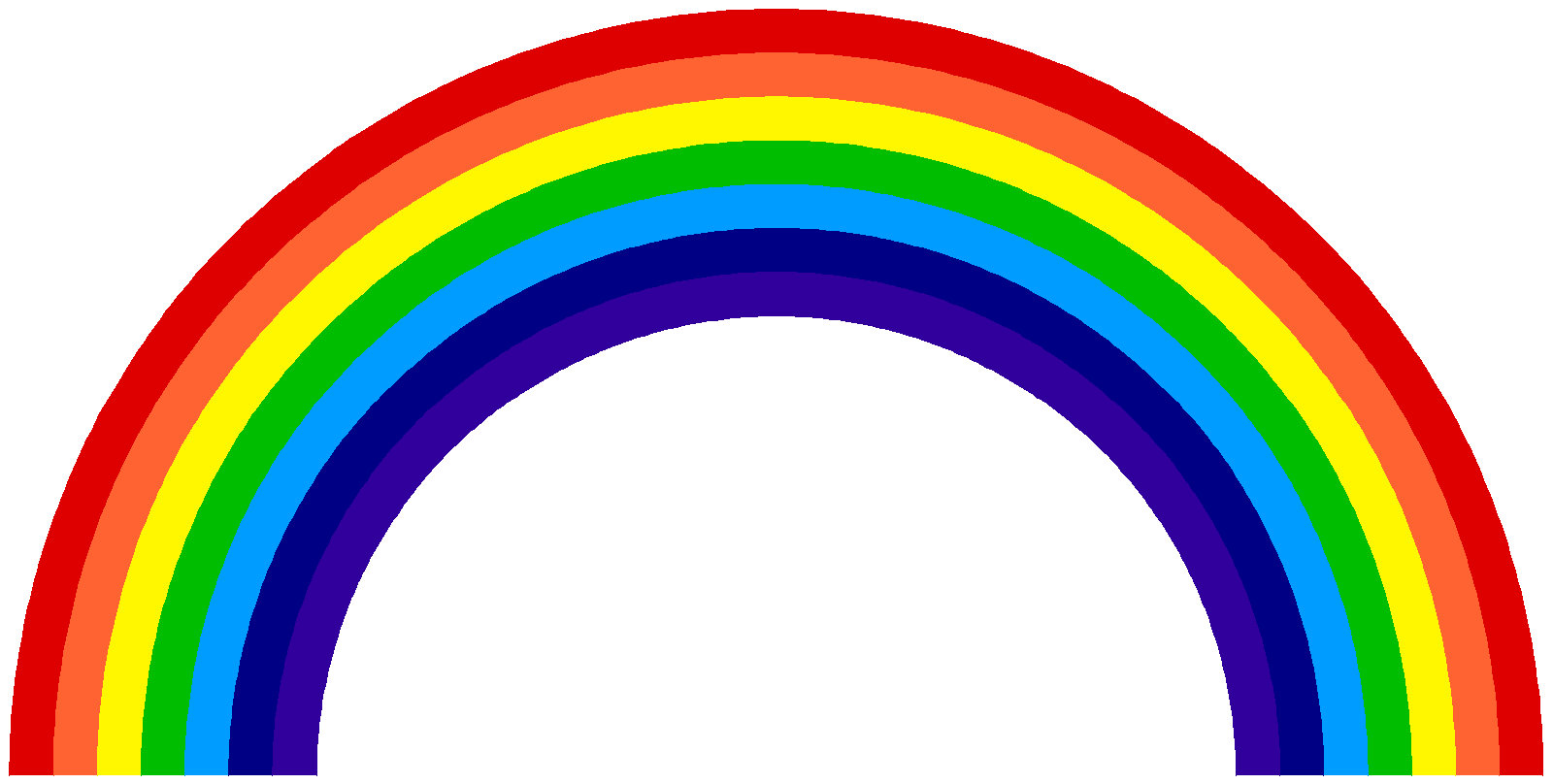 Πόσα είναι;
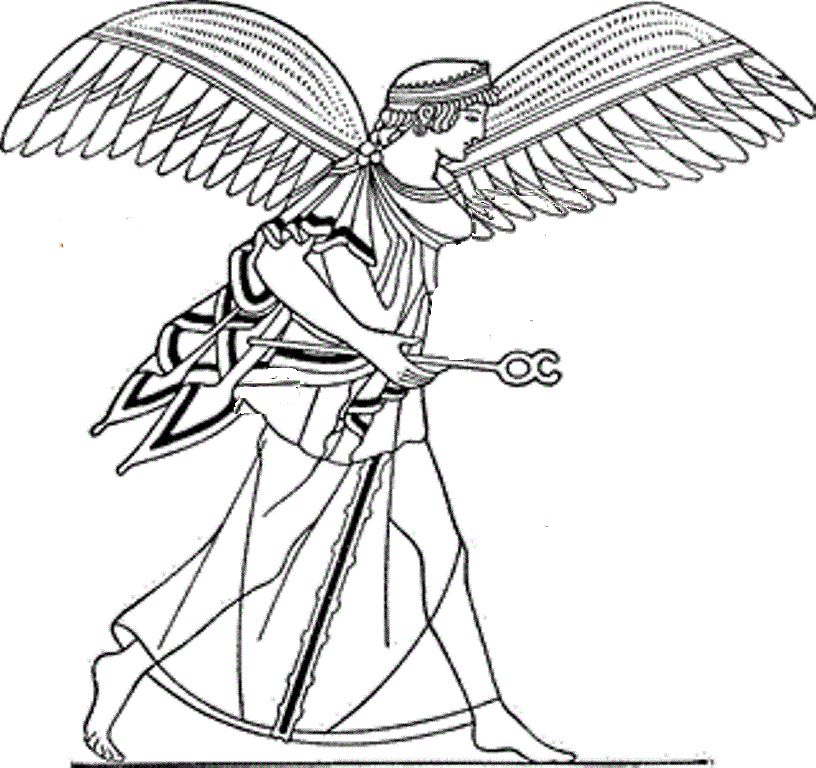 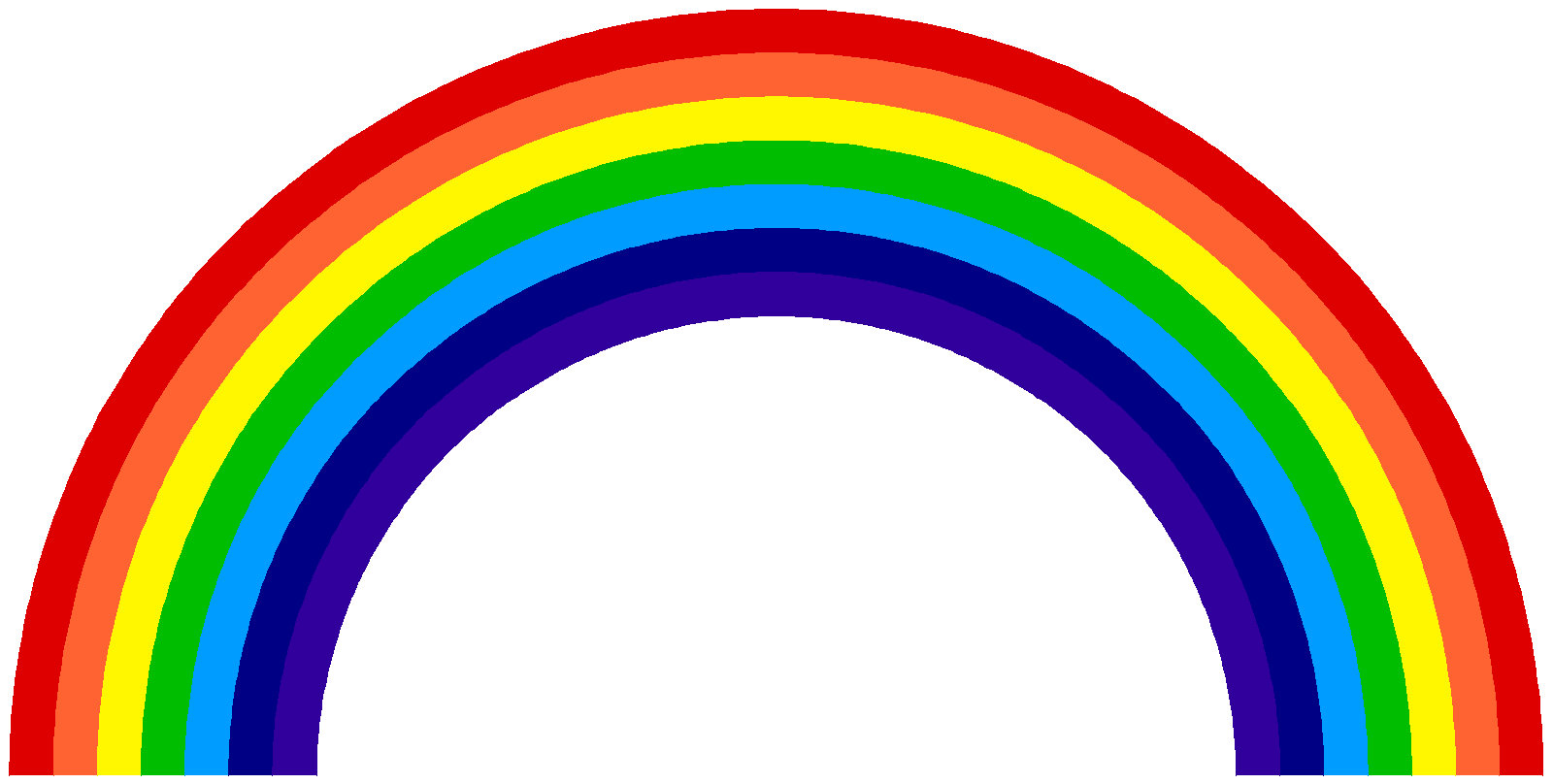 Τα 7 χρώματα της Ίριδας
Στην αρχαία Ελλάδα οι άνθρωποι πίστευαν πως το ουράνιο τόξο ήταν μια θεότητα. Η θεά Ίρις.
  Γι ‘ αυτό και τα 7 χρώματα του ουράνιου τόξου ονομάζονται τα χρώματα της Ίριδας.
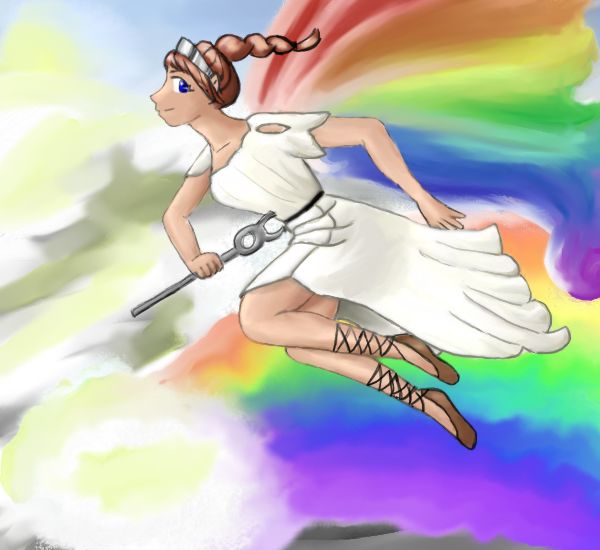 Η θεά Ίρις ήταν και αγγελιοφόρος των θεών, κυρίως του Δία και της Ήρας. 
Ποιος άλλος θεός ήταν αγγελιοφόρος;
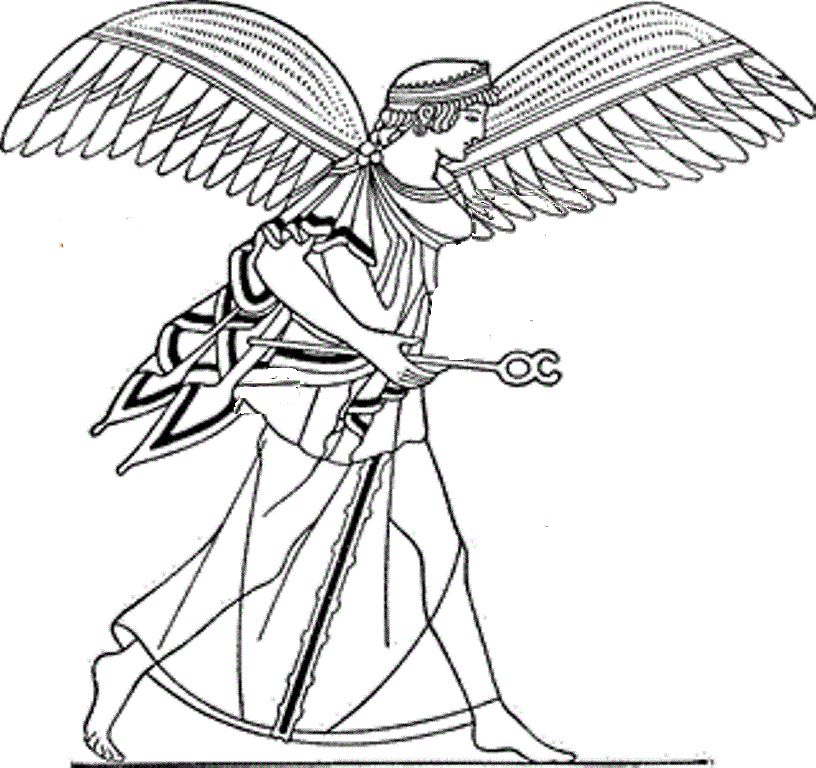 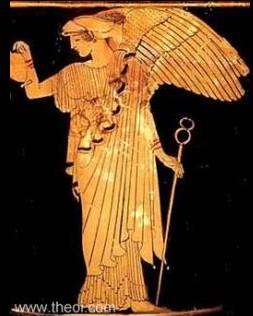 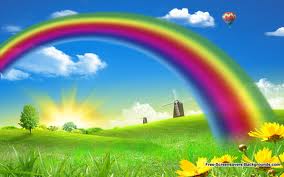 Ακούμε το «Ουράνιο τόξο» από την παιδική χορωδία Σπύρου Λάμπρου